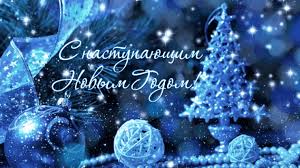 «Новогодняя игрушка»
Козырева Ирина Станиславовна учитель технологии
МБОУ СОШ № 57
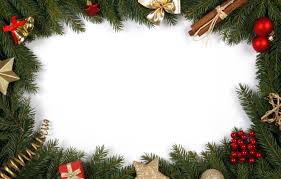 Совсем скоро наступит самый долгожданный и волшебный праздник – Новый год. Это время, когда все окунаются в сказочную атмосферу и ждут чудес. Ёлка – главный новогодний символ, именно она призвана создавать праздничное настроение, наполнять дом волшебством и радостью. Ёлочные игрушки можно сделать из вполне доступных материалов. Я предлагаю сделать игрушку на ёлку из шпагата. Игрушки из шпагата имеют много преимуществ, они легкие и  натуральные. А еще они просты в изготовлении. Для своей игрушки я выбрала простую форму полумесяца. В итоге получилась оригинальная  и необычная елочная игрушка, которая навивает приятные воспоминания из детства.
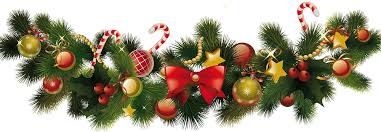 Для создания игрушки понадобится:
картон
шпагат
клей ПВА
ножницы
акриловая краска
украшение
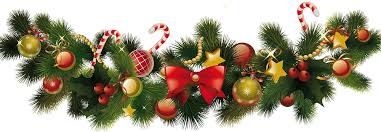 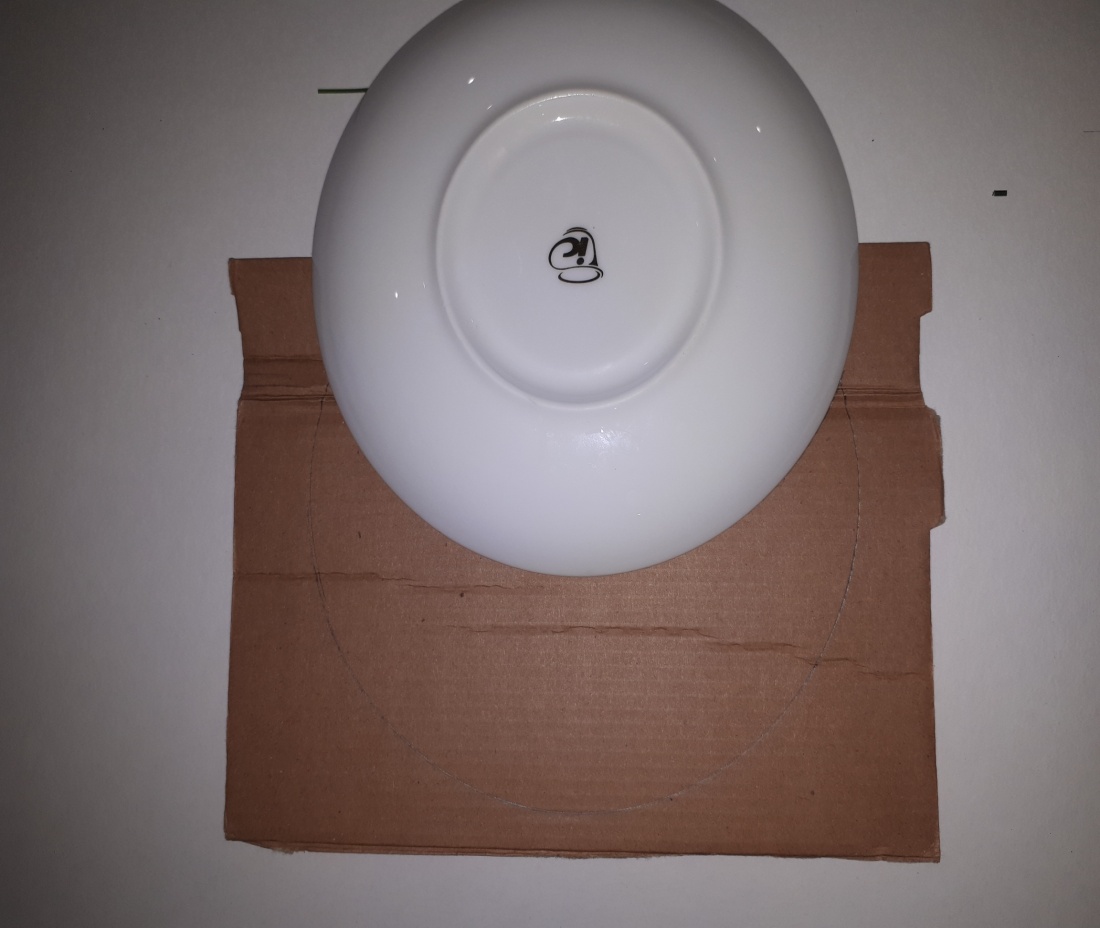 Приступаем к работе.
Для основы полумесяца берем плотный картон.
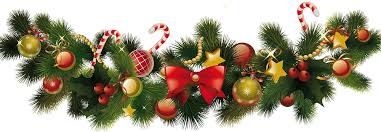 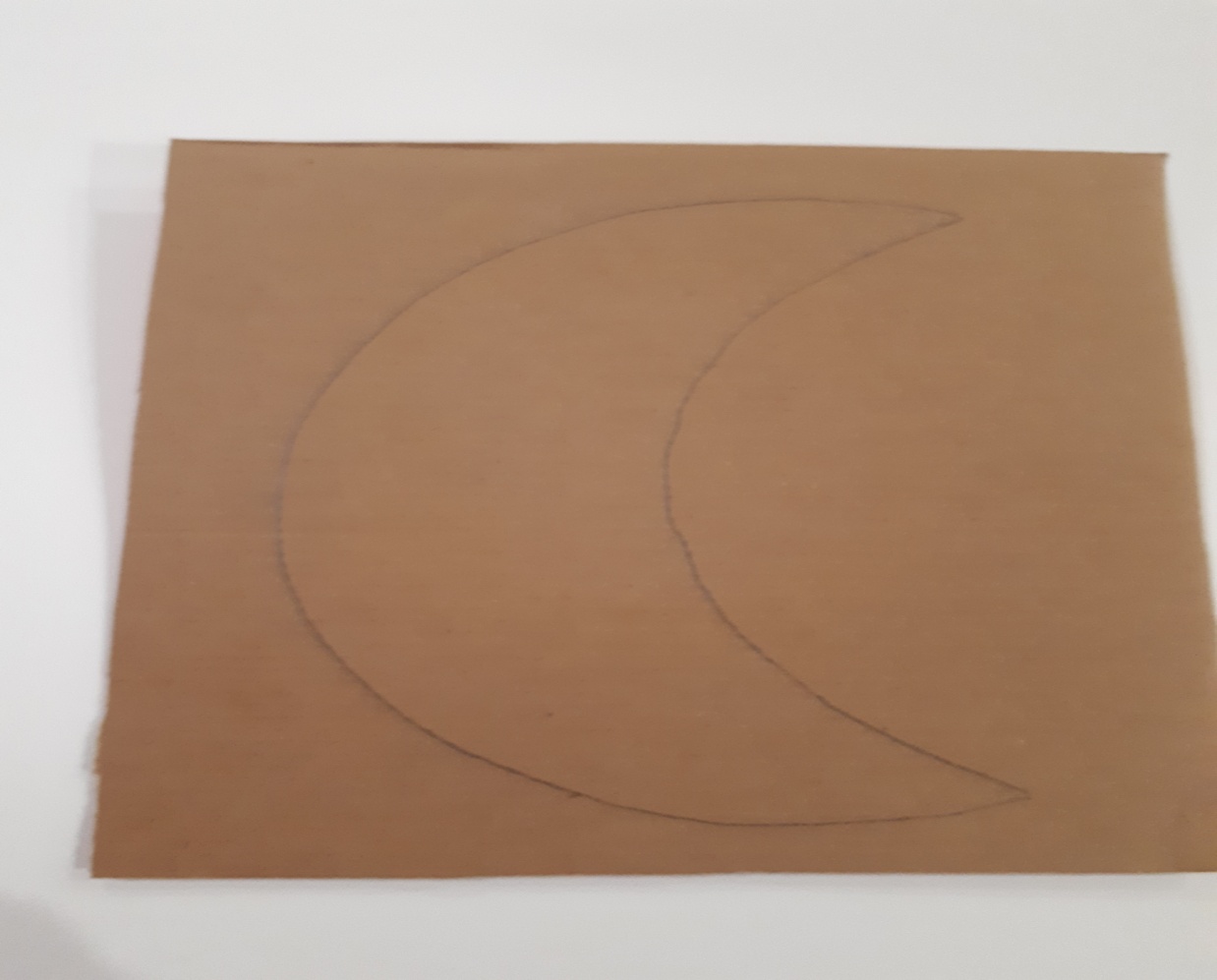 На выбранной основе рисуем контур месяца нужного размера.
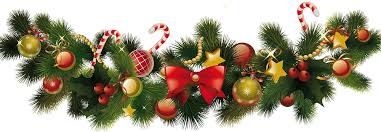 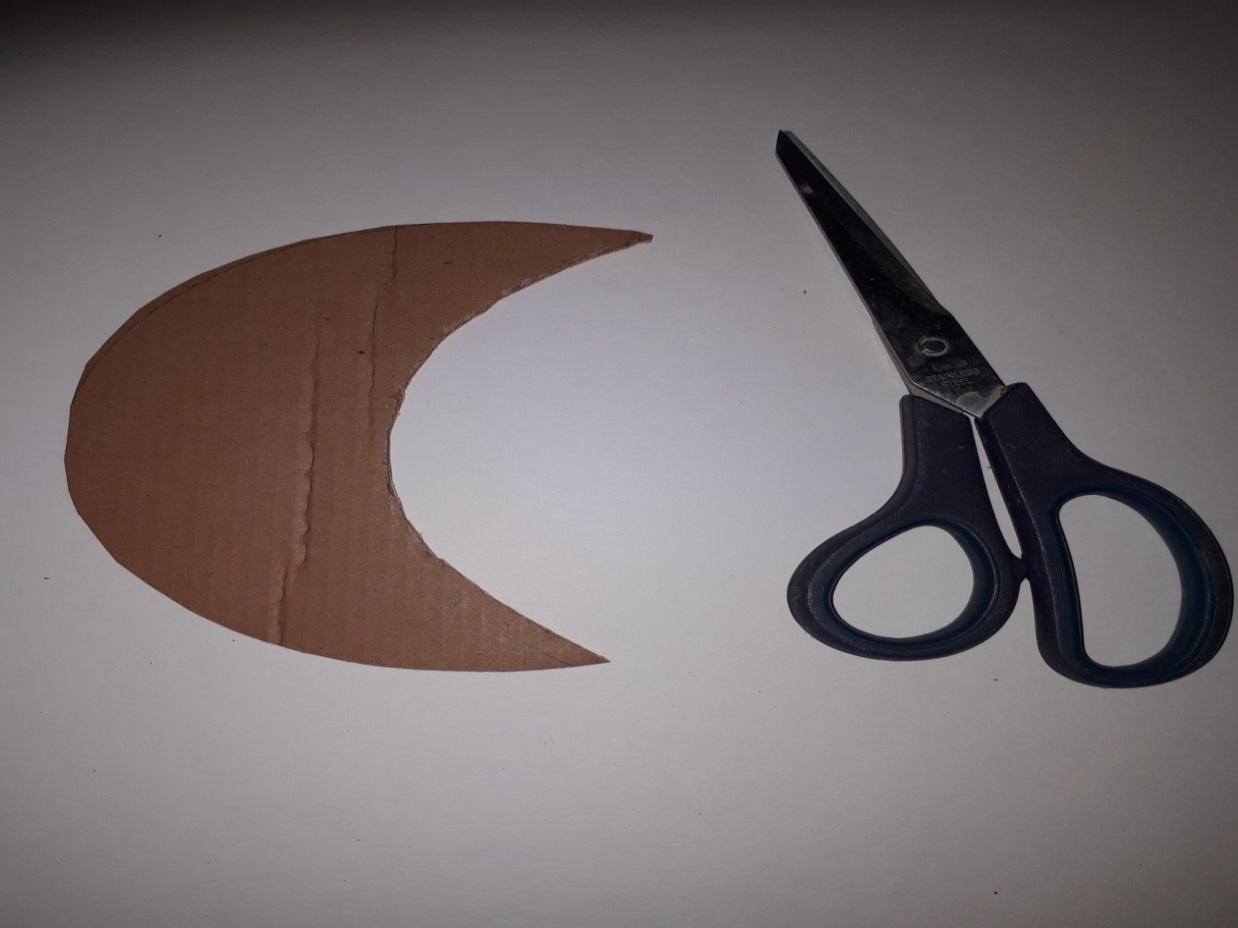 Вырезаем заготовку из плотного картона.
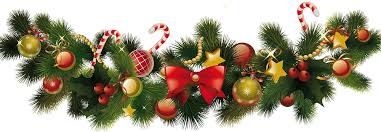 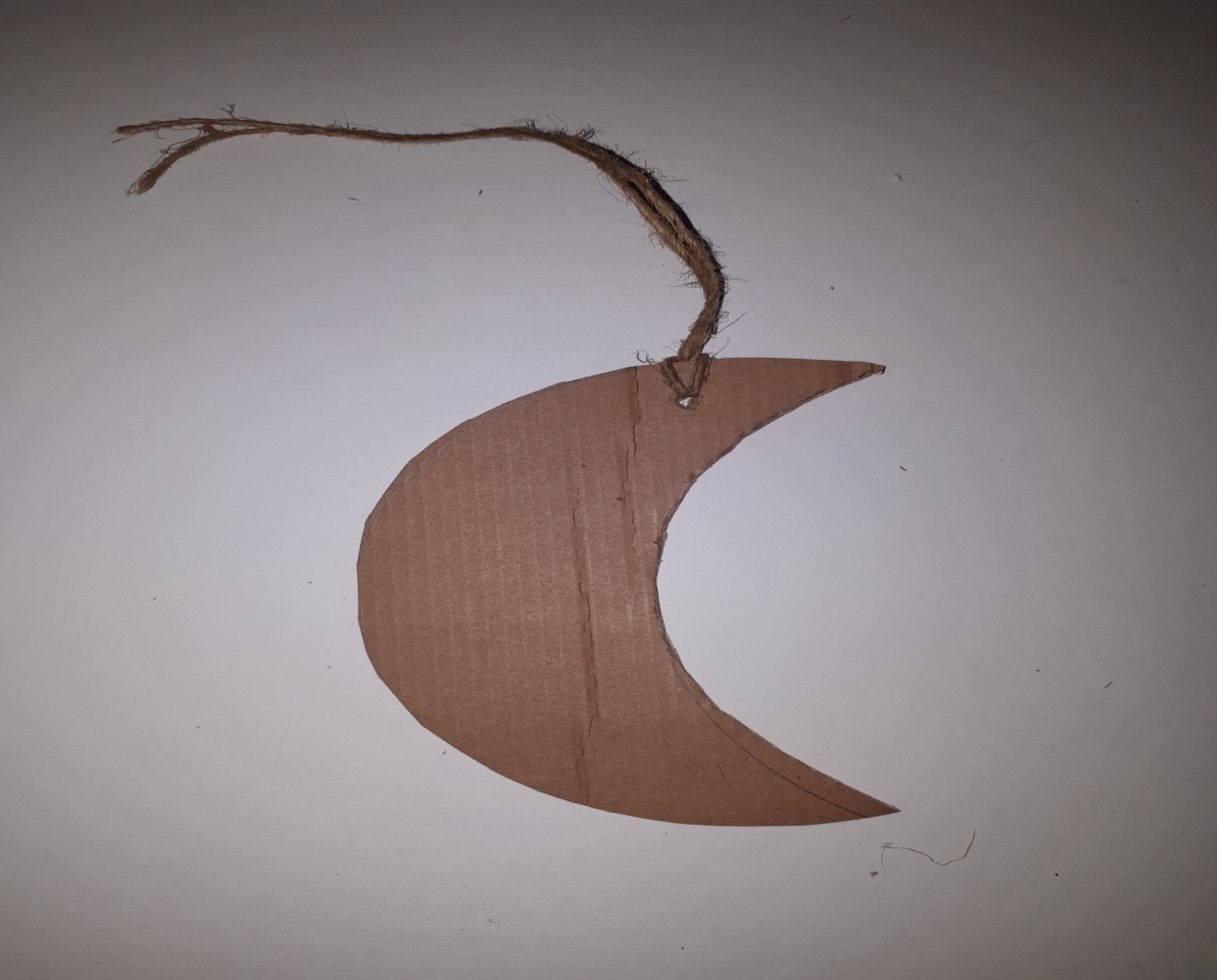 Делаем петельку для подвешивания.
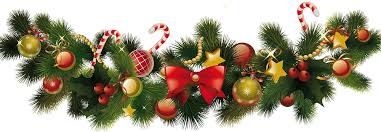 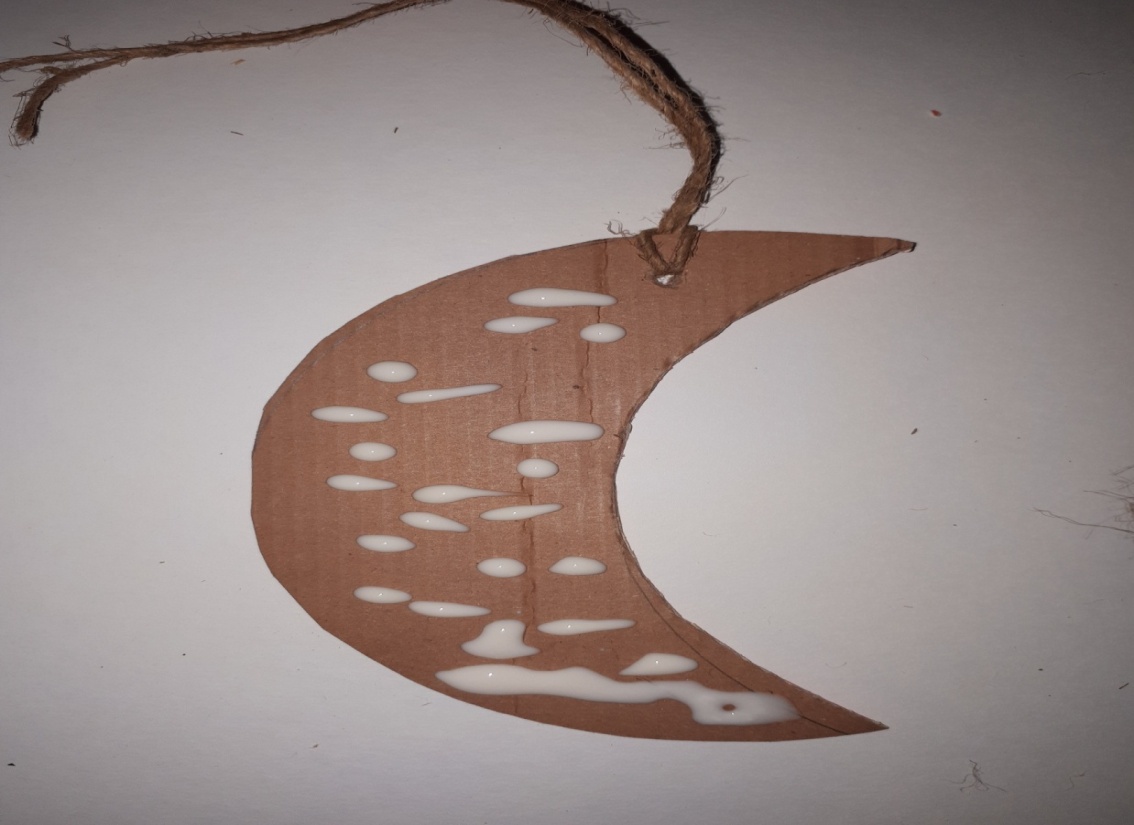 Промазываем заготовку клеем ПВА, наносим клей с обеих сторон.
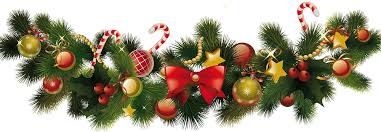 Начинаем плотно обматывать шпагатом. Шпагат должен хорошо пропитан клеем и плотно прилегать друг к другу. Так обматываем всю заготовку.
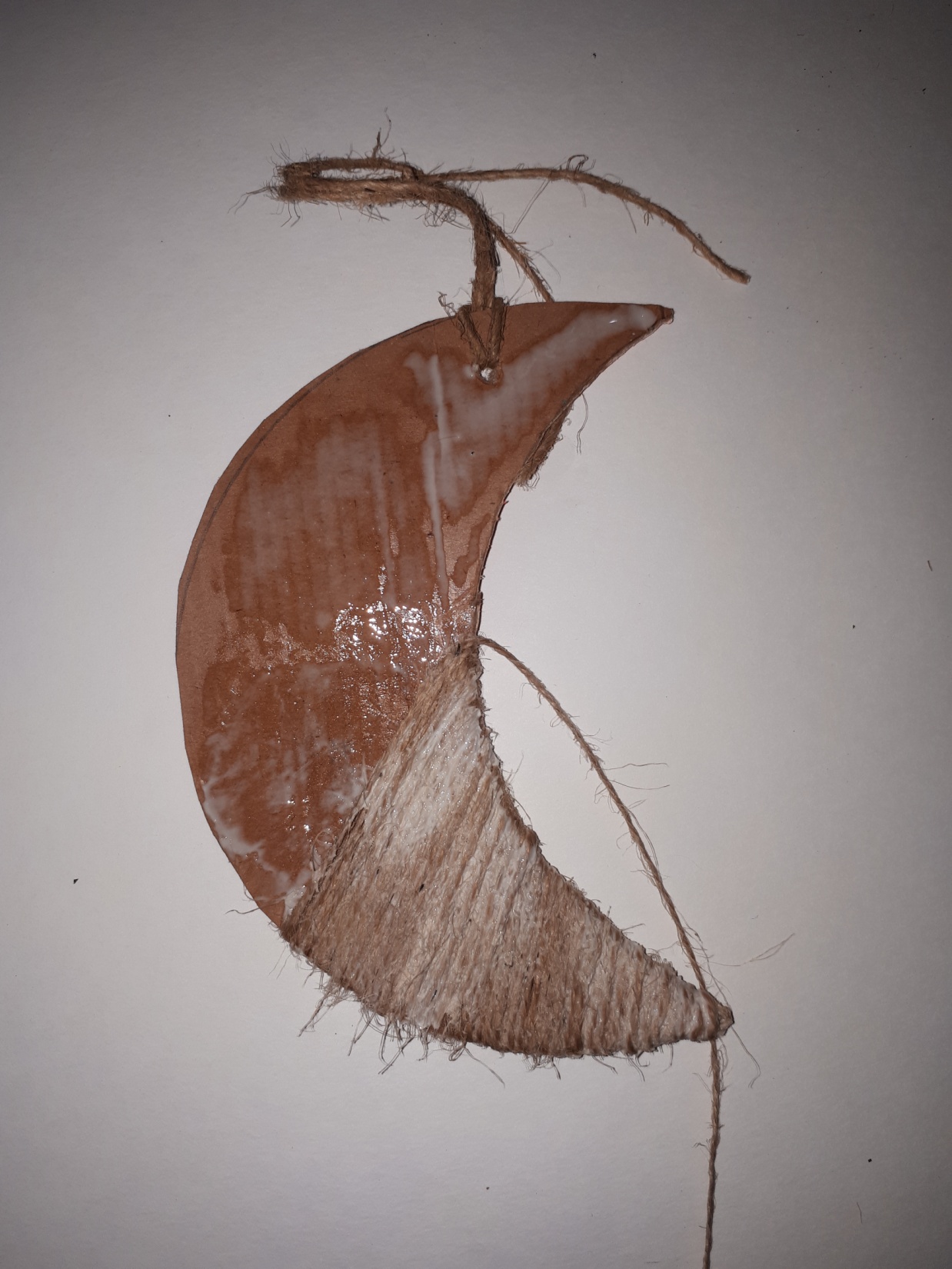 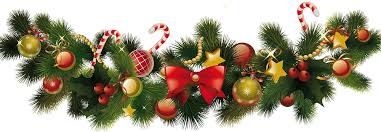 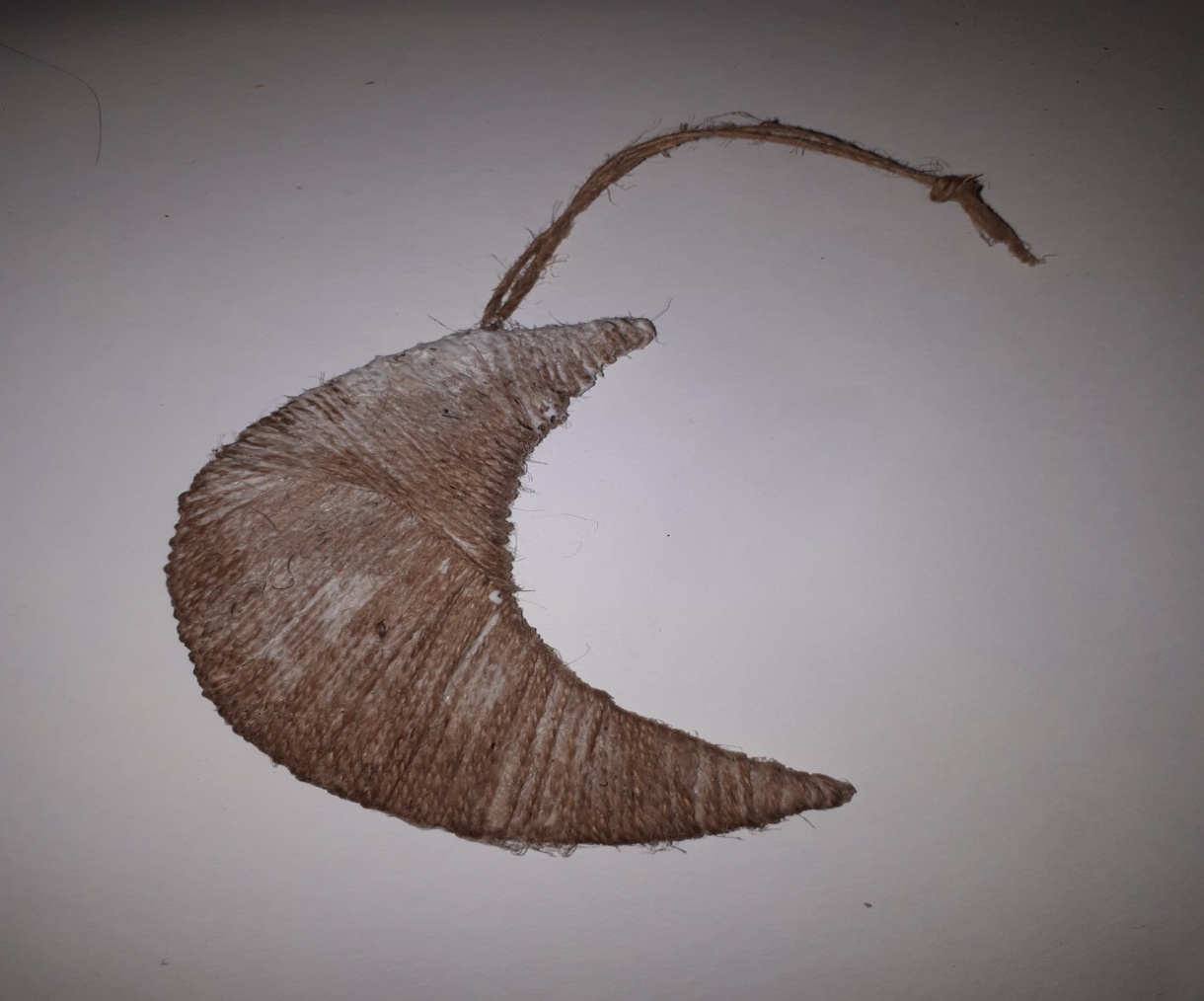 Дополнительно промазываем полумесяц снаружи клеем и распределяем его по ниткам, чтобы они еще лучше «схватились».
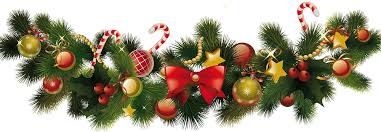 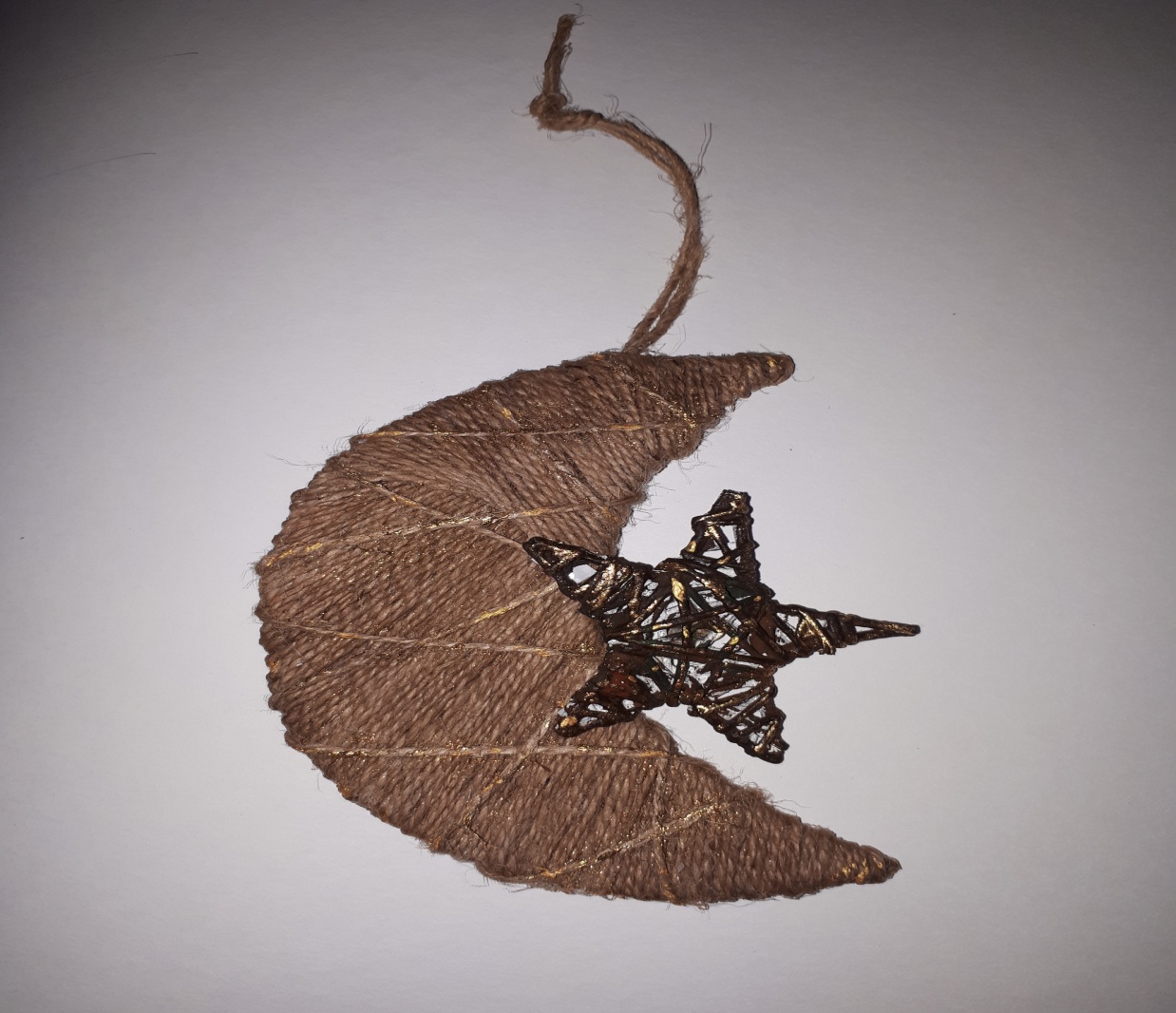 Акриловой краской золотистого цвета, промазываем отдельные нити. Декорируем полумесяц «звездой» из шпагата.
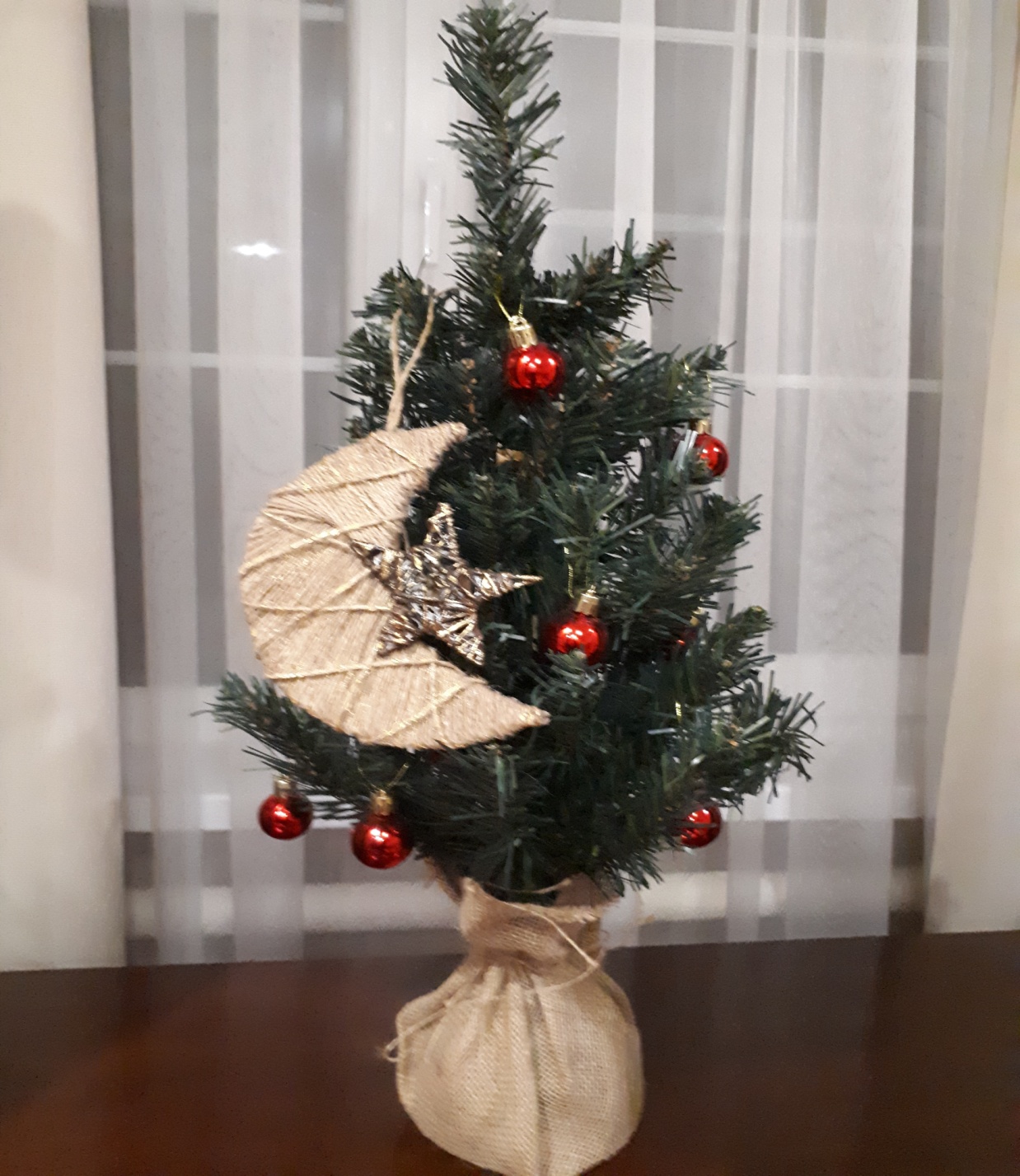 Готово!Вешаем новогоднее украшение «Полумесяц» на елочку и любуемся получившейся красотой.
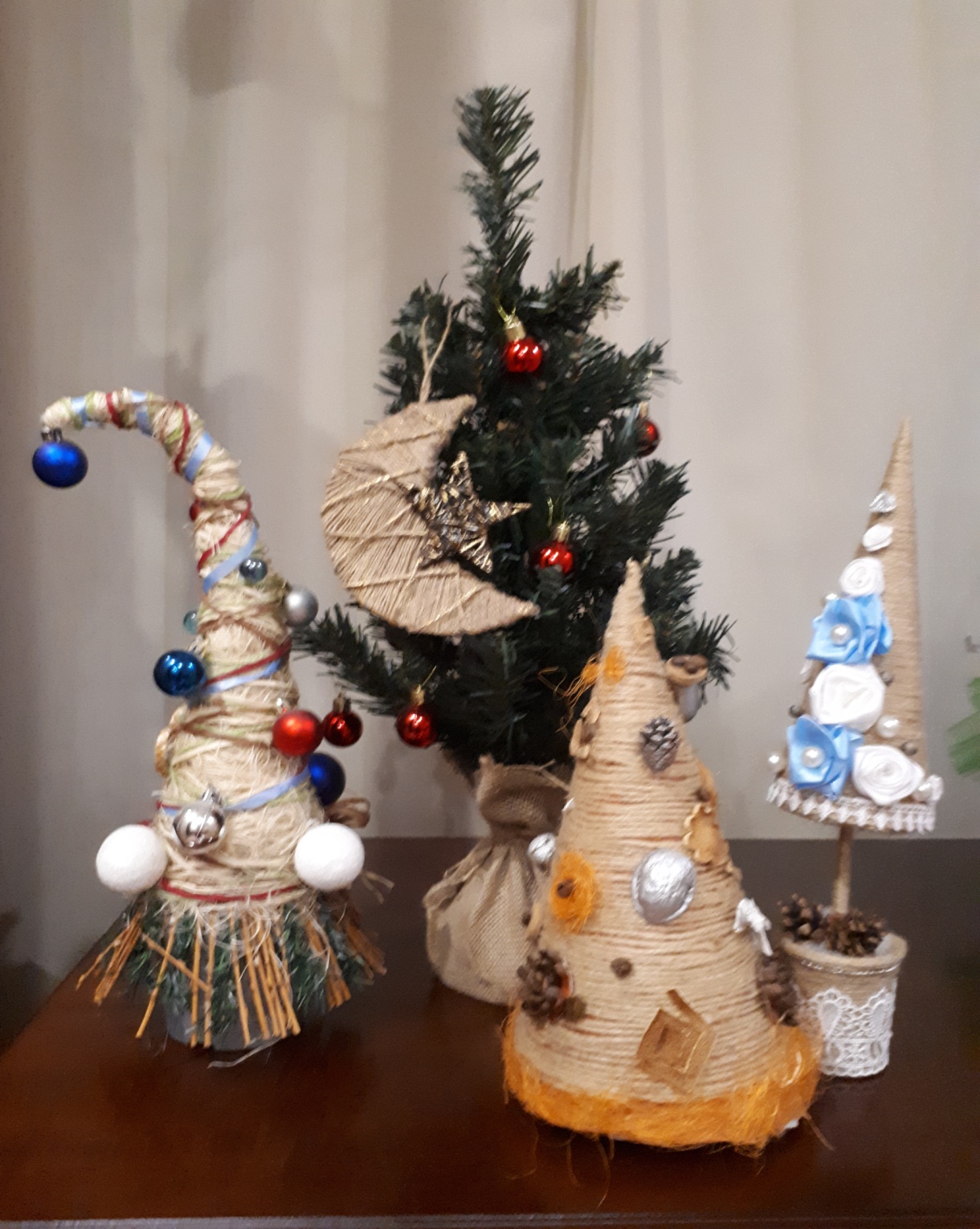 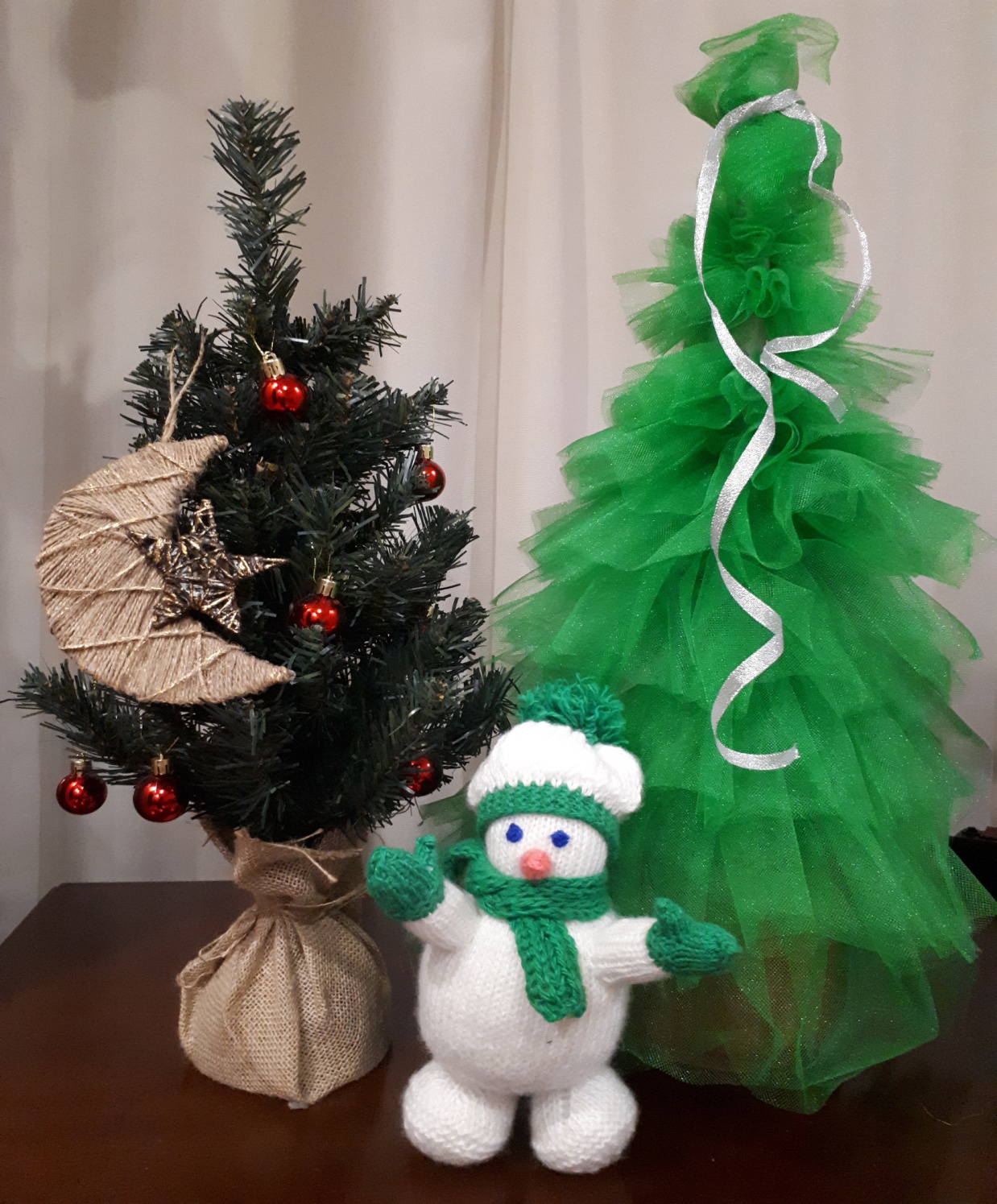 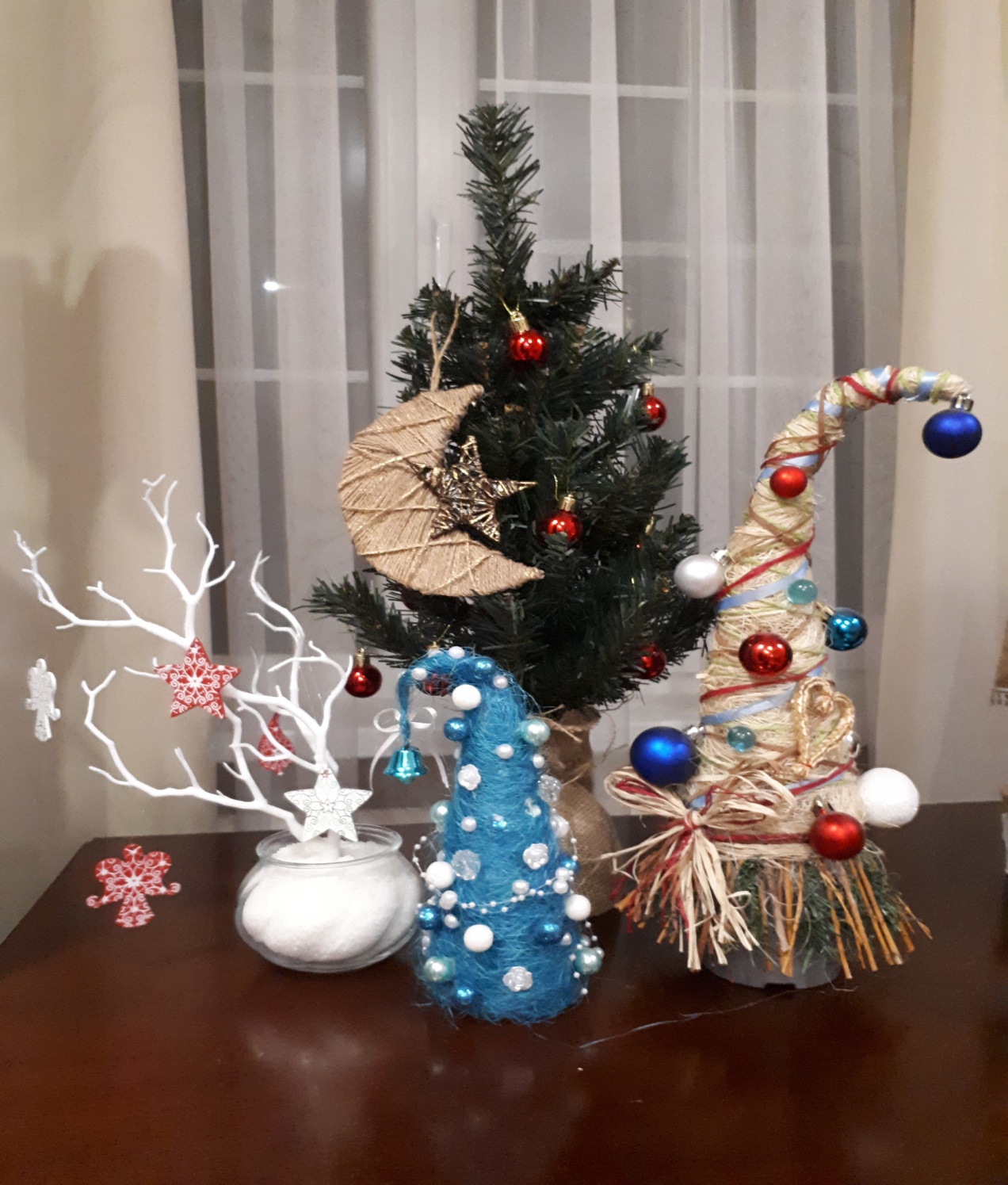 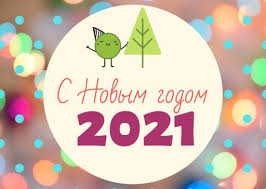